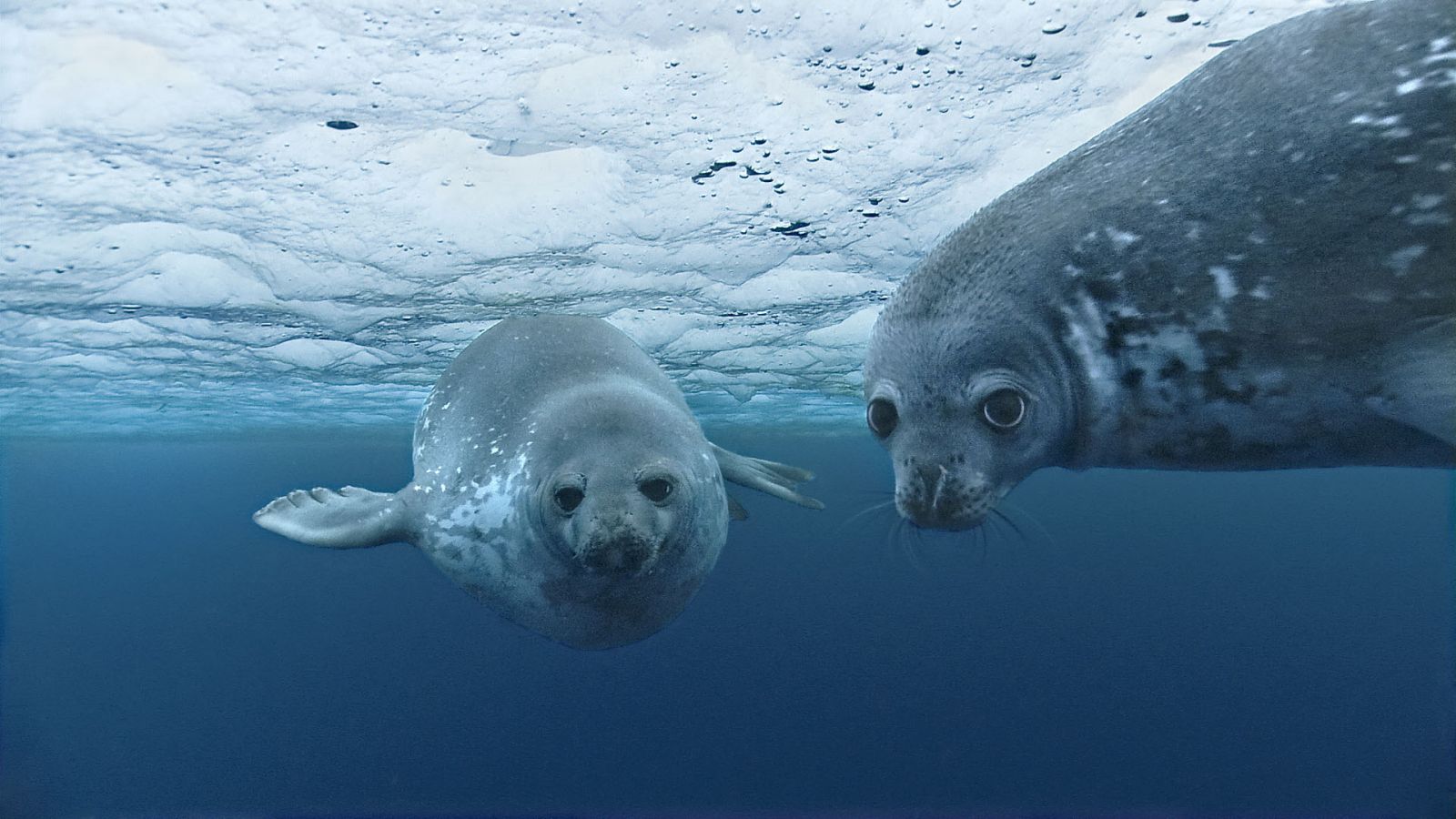 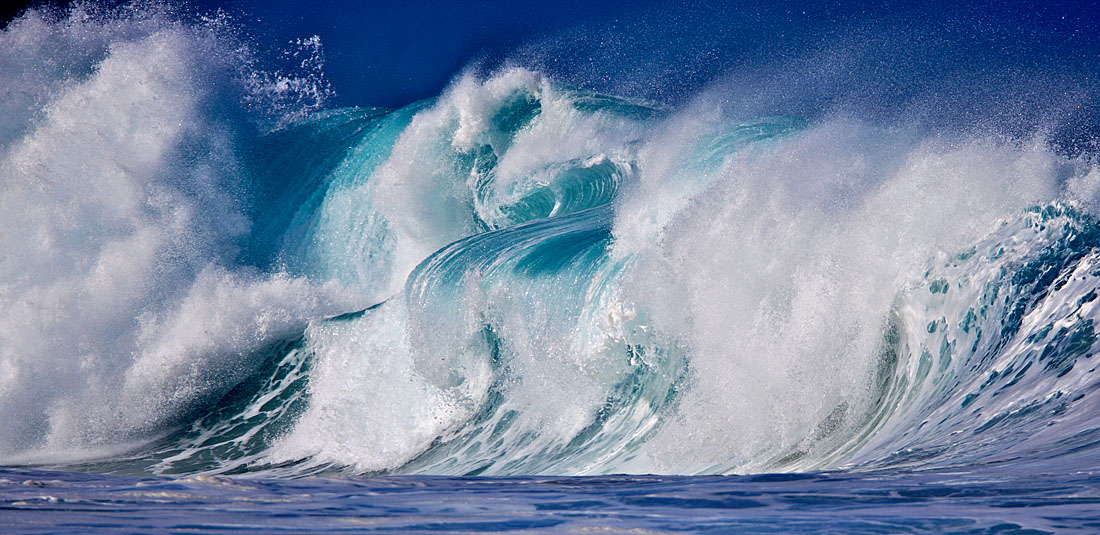 Средняя температура вод 
Мирового океана — 3,51°С
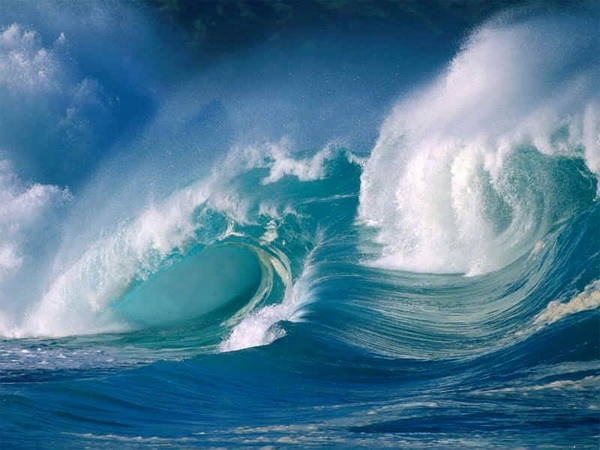 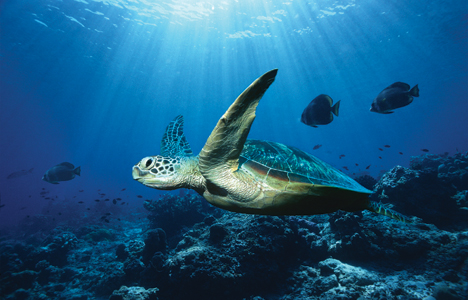